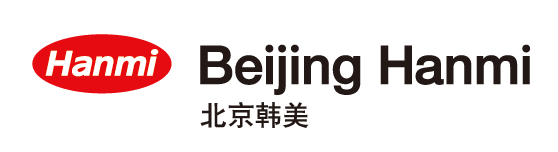 通用名：吸入用盐酸氨溴索溶液
申报企业：北京韩美药品有限公司
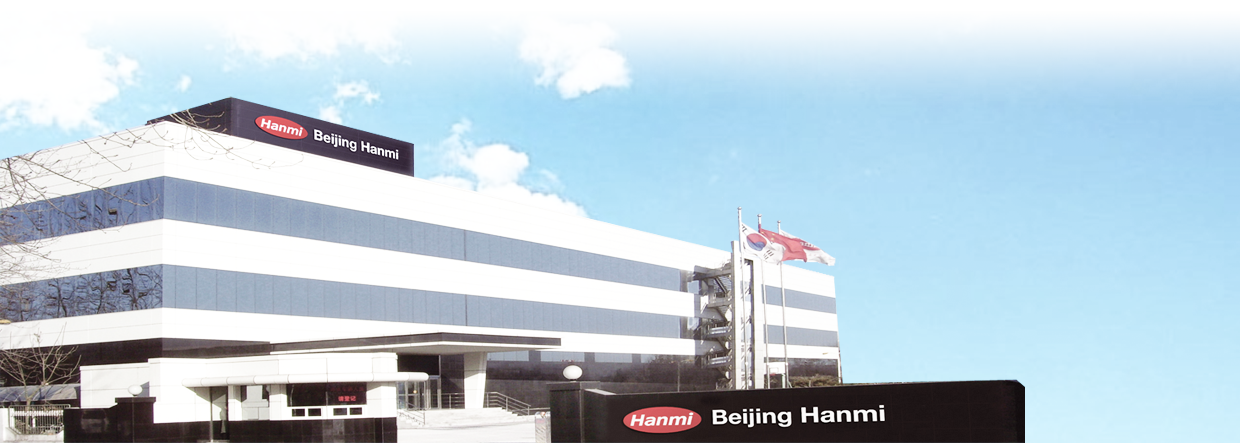 1
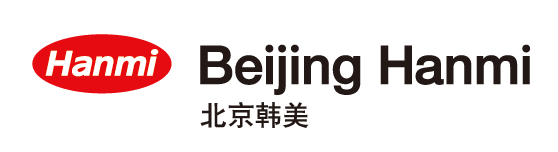 目录
05
02
03
04
01
有效性
药品基本信息
创新性
安全性
公平性
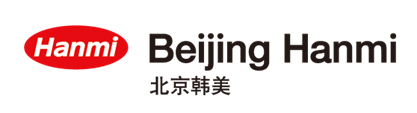 药品基本信息
通用名：吸入用盐酸氨溴索溶液   
注册证号/批准文号： H20190041；国药准字J20190023
上市许可持有人：Hanmi Pharm. Co., Ltd
同疾病治疗领域内或同药理作用药品上市情况 ：参考IMS，吸入用乙酰半胱氨酸上市8家。
全球首个上市国家/地区及上市时间：意大利/ 1981年6月
参照药品建议：吸入用乙酰半胱氨酸溶液
注册规格：2ml：15mg
中国大陆首次上市时间：2019-07
是否为OTC：否
治疗疾病基本情况：
     急慢性气管炎是气管粘膜的急性炎症，是一种常见的呼吸系统疾病，引起本病的可以是病毒或细菌等感染。症状表现为：急性支气管炎起病较快，开始为干咳，以后咳粘痰或脓性痰；慢性支气管炎则以长期、反复而逐渐加重的咳嗽为突出症状，伴有咳痰症状。
     肺炎指终末气道、肺泡和肺间质的炎症，可由病原微生物、理化因素、免疫损伤、过敏及药物所致，是发展中国家最常见的儿科疾病之一，也是儿童最重要的死亡原因。患者主要表现为咳嗽、咳痰。
适应症：
    用于急慢性呼吸道疾病，如急慢性支气管炎、肺炎等引起的痰液粘稠、排痰困难。
说明书用法用量：
用量：2～12岁儿童：每次2ml，一日吸入1～2次（15mg~30mg/日）；6个月～2岁儿童：每次1ml，一日吸入1～2次（7.5mg~15mg/日）；本品推荐用药周期为7天，具体使用时间可遵医嘱，根据患者的症状延长或者缩短。肝功能不全患者和老年患者，使用本品无需调整剂量。
使用方法：① 按生产厂商或医师指导准备雾化器以加入雾化吸入用溶液。② 将单剂量容器两端弯曲（见图1），再从中心分离（见图2），从条板上撕下一支单剂量小瓶。③ 按箭头指示方向扭转顶部的翅片，打开单剂量小瓶（见图3）.④ 在单剂量小瓶瓶壁上施加适量压力，将药液按医嘱量挤出并放置在雾化器药皿内（见图4）。⑤ 剩余条板应放回铝袋内避光放置。⑥ 安装好雾化器，按雾化器使用说明进行操作。⑦ 吸入完成后，按厂商的指示丢去雾化器雾化池中剩余药液并将雾化器清洗干净。
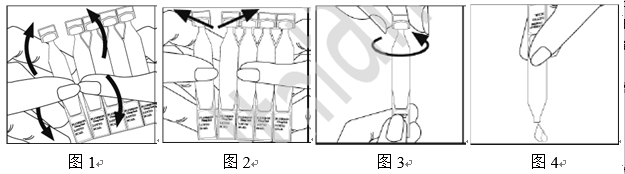 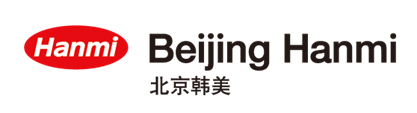 有效性
药品有效性研究信息：单个样本量足够的RCT              试验对照药品：安慰剂对照                       上市前
     对主要临床结局指标或替代性指标改善情况：
成人呼吸领域：随机、双盲、安慰剂平行对照、多中心临床试验。结果：①痰液性状评分：在用药后所有访视点，试验组痰液性状评分与基线比较的前后差值均优于对照组(P<0.05)。②咳痰难度评分：在用药后第1、2、5天，试验组咳痰难度评分与基线比较的前后差值优于对照组。③咳嗽评分：在用药后第2、4天，试验组咳嗽评分与基线期比较的差值明显优于对照组(P<0.05)。试验组临床安全性较好、不良反应少，且两组之间比较无显著性差异(P>0.05)。
儿童呼吸领域：随机、双盲、安慰剂平行对照、多中心临床试验。结果：①咳嗽评分：在用药后所有访视点，试验组咳嗽评分与基线比较的前后差值均优于对照组(P<0.05)。②喉中痰鸣音评分：用药后第1、2、3天，试验组喉中痰鸣音评分与基线期比较的前后差值明显优于对照组(P<0.05)。在改善下呼吸道感染所致黏痰症状方面，试验组临床安全性较好、不良反应少，且两组之间比较无显著性差异(P>0.05)。
2.  药品有效性研究信息：单臂临床试验                            试验对照药品：无                                   上市后
     对主要临床结局指标或替代性指标改善情况：
成人呼吸领域：非随机化、开放、单臂、多中心临床试验设计，结果：1.主要疗效指标：随着治疗时间的延长，受试者痰液性状逐渐改善；2.次要疗效指标：咳痰难度、咳痰量、咳嗽症状评分均随用药时间延长成下降趋势，EQ-5D评分用药后较用药前增高，且用药前后差值均具有统计学意义（P<0.05）；3.探索性指标：痰液黏稠度评分用药后显著下降，用药前后差值具有统计学意义（P<0.05）4. 用药后的总有效率为96.09%,36.26%的受试者临床症状全部消失。5.安全性方面：不良反应发生率为4.87%；6.依从性方面：93.12%受试者依从性为80%～120%。
儿童呼吸领域：非随机化、开放、单臂、多中心临床试验设计，结果：1.主要疗效指标：咳嗽改善率99.05%，临床应答率97.07%。2次要疗效指标咳嗽评分、喉中痰鸣评分、肺部听诊评分用药前后比较，差异有统计学意义（P＜0.001）。咳嗽评分均随着用药时间的延长评分呈降低趋势，咳嗽症状随用药时间的推进呈好转趋势。3.安全性方面：在研究期间，整体和各亚组患儿体温、心率和呼吸等生命体征稳定。试验期间的不良反应发生率仅为0.39%；4.依从性方面：试验期间用药依从性在80%~120%期间的结果高达95.50%，5. 雾化设备对疗效的影响方面：吸入用盐酸氨溴索溶液应用不同品牌或不同原理雾化机治疗儿童下呼吸道感染性疾病的疗效无明显差异。
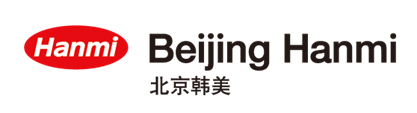 有效性
临床指南/诊疗规范推荐情况：
《儿童新型冠状病毒感染诊断、治疗和预防专家共识(第五版)——应对奥密克戎免疫珠》2023年，10.3推荐内容：呼吸道分泌物增多且黏稠者进行祛痰治疗，常用药物有：吸入用乙酰半胱氨酸溶液或吸入用盐酸氨溴索溶液雾化吸入。
《儿童呼吸系统疾病雾化治疗合理应用专家共识》，2022年，十，推荐内容：常用的儿童吸入型祛痰药包括乙酰半胱氨酸和盐酸氨溴索。盐酸氨溴索可降低黏液的黏稠度，还能刺激肺泡表面活性物质的合成与释放，增强气道纤毛的摆动能力，进一步促进痰液排出，适用于伴有痰液分泌异常及排痰功能不良者。氨溴索在儿童呼吸道感染中应用广泛且耐受性好。
《支气管镜操作围手术期雾化治疗专家共识》，2021年，二.3 推荐内容： 支气管镜操作围手术期雾化吸入药物中，国内批准可用于雾化吸入的祛痰药物主要包括N-乙酰半胱氨酸和氨溴索。氨溴索也是临床常用祛痰药物之一，目前已有雾化剂型上市，可通过分解痰液中的糖蛋白来降低痰液黏性，还可通过调节呼吸道黏膜黏液腺与浆液腺的分泌使痰液稀释。此外，还可以促进纤毛运动、增进肺表面活性物质释放等机制促进排痰。
《雾化祛痰临床应用的中国专家共识》，2021年，（二）③ 推荐内容：常用雾化吸入祛痰药物氨溴索，祛痰作用机制是黏液调节作用：雾化吸入氨溴索溶液可促进呼吸道黏膜浆液腺的分泌、减少黏蛋白生成，还可增加黏膜纤毛运动，促进肺表面活性物质的释放，改善痰液排出。机械通气患者：应根据患者情况选择合理的祛痰方法，当痰量过多、浓稠时，可采用雾化吸入N-乙酰半胱氨酸或氨溴索联合物理方法进行祛痰。
《中国成人支气管扩张症诊断与治疗专家共识》，2021年，七（一）2 推荐内容：祛痰治疗在支扩的治疗中地位相当重要。祛痰药物根据不同作用机制分为：高渗制剂（如生理盐水、甘露醇），黏液溶解剂（如口服或雾化用乙酰半胱氨酸、桉柠蒎等），黏液动力剂（如氨溴索口服及雾化剂），黏液调节剂（如福多司坦等）。
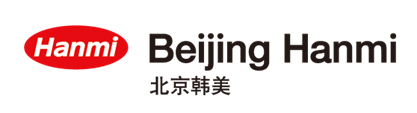 安全性
药品说明书收载的安全性信息：
不良反应：常见（＜10%~≥1%）：味觉紊乱、恶心、口腔麻木、咽喉麻木；偶见（＜1%~≥0.1%）：呕吐、腹泻、消化不良、腹痛、口干、发热、黏膜反应；罕见（＜0.1%~≥0.01%）：超敏反应、皮疹、荨麻疹、咽干、排尿困难；十分罕见（＜0.01%）：多涎、呼吸困难和支气管痉挛（常见于呼吸系统高过敏性患者）。
用药禁忌：对盐酸氨溴索或是其他组分有过敏的患者禁用。
注意事项：
若出现渐进性皮疹症状（有时伴有水疱或粘膜损伤），请停止使用，立即就医。
不应用于已知气管系统有过敏性和/或过敏体质的患者。
建议支气管哮喘患者吸入给药前使用支气管解痉药。
若支气管运动功能受损、分泌物较多（如罕见的恶性纤毛综合征）患者应慎用。
肾功能不全或患有严重肝病患者遵医嘱使用。
有消化性溃疡患者应慎用。
若在吸入给药4~5日后症状恶化或无改善，需咨询医师。
在气溶胶深度吸入时可能出现咳嗽刺激，因此吸入期间需正常吸气和呼气。
4.  药物相互作用：与镇咳药合用时，可能因咳嗽反射减少而出现分泌物危险，应慎重权衡风险获益后合用。与红霉素、头孢氨苄、土霉素、阿莫西林、头孢呋新、多西环素等抗生素同时服用，可导致抗生素在支气管肺分泌物和咳痰中浓度升高。
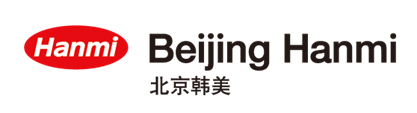 安全性
药品不良反应监测情况和药品安全性研究结果
      药品上市后未检索到各国家或地区药监部门5年内发布的安全性警告、黑框警告和撤市信息。
吸入用盐酸氨溴索溶液自2019年07月04日获得首次注册批件至2023年06月30日共接收到国家反馈不良反应病例36例，其中严重病例2例，一般病例34例。共接收到上市后研究不良事件病例517例。与易安平相关的不良反应病例共86例，其中一般不良反应85例、严重不良反应1例。结合用药人数，计算不良反应报告率约为4/十万。
      严重不良反应表现为心律失常1例、呼吸急促1例和肝功能损害1例。不能排除患者基础疾病和合并用药的影响。
吸入用盐酸氨溴索溶液新的不良反应累及器官系统较多的为呼吸系统、胸及纵隔疾病（15例次）、各类检查（14例次）、胃肠系统疾病（10例次）和全身性疾病及给药部位各种反应（11例次）。新的不良反应表现较多的为头晕（6例次）、丙氨酸氨基转移酶升高（5例次）、胸部不适（5例次）、转氨酶升高（3例次）、血胆红素升高、天门冬氨酸氨基转移酶升高、胸痛、面肿、咳嗽、口咽不适感和呼吸急促各2例次。所有不良反应均好转或痊愈。
盐酸氨溴索具有粘液排除促进作用及溶解分泌物的特性，可而显著促进排痰，改善呼吸状况。
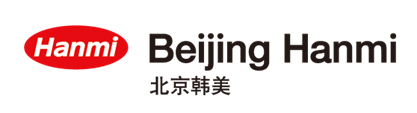 创新性
创新程度：
     吸入用盐酸氨溴索溶液的上市填补了氨溴索雾化剂型的空白，雾化吸入后肺组织药物浓度比血浆高20-25倍，且肺组织药物浓度维持时间长，避免肝脏首过效应，有利于发挥肺保护作用，提高疾病治疗效果，减少给药次数和不良反应。
应用创新：
      吸入用盐酸氨溴索溶液吸入给药，肺组织药物浓度高，避免肝脏首过效应，呼吸道刺激小，无异味，提高儿童和老年人用药依从性，减少给药剂量及次数，提高疾病治疗效果，减少不良反应发生1-3。
      采用吹-灌-封一体化(BFS)全球高标准无菌生产工艺，全程无菌保障4；低密度聚乙烯瓶包装，降低储运破损染菌风险，避免玻璃安瓿开启时产生破损微粒和皮肤损伤的风险，提高临床用药安全性。
      使用方法简单，适用于所有临床常用雾化给药设备。
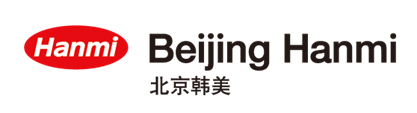 公平性
所治疗疾病对公共健康的影响：
     吸入用盐酸氨溴索溶液能改善急慢性呼吸系统疾病(如慢阻肺、支扩、支气管炎等)，新冠肺炎的黏液高分泌状态，减少黏液栓阻塞，还能用于围手术期（支气管镜、外科手术等）及卒中后的气道管理，减少肺部感染、呼吸衰竭等肺部并发症发生，改善肺功能，提高疾病治疗效果，减少病死率，减轻疾病负担，促进国家重大公共卫生事件防控。
弥补目录短板：
    医保目录纳入的吸入剂型祛痰药仅有乙酰半胱氨酸，不建议 2 岁以下儿童使用本品，有异味，不能与部分抗生素联合使用。吸入用盐酸氨溴索溶液适用于6个月以上儿童及成人，刺激性小，无异味，可提高儿童及老年人用药依从性，增加抗生素药物组织浓度，提高治疗效果，能更好地满足临床实际用药需求。
临床管理难度：
    吸入用盐酸氨溴索溶液用于急慢性呼吸道疾病如支气管炎等引起的痰液黏稠、排痰困难，是临床常用的对症治疗药物，经办审核难度小，临床滥用风险小。作为雾化吸入专用剂型，进一步规范氨溴索注射液用于雾化的不合理现象。
谢 谢!